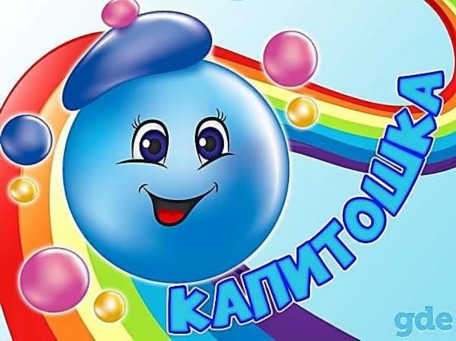 Приемная
«Капитошка»
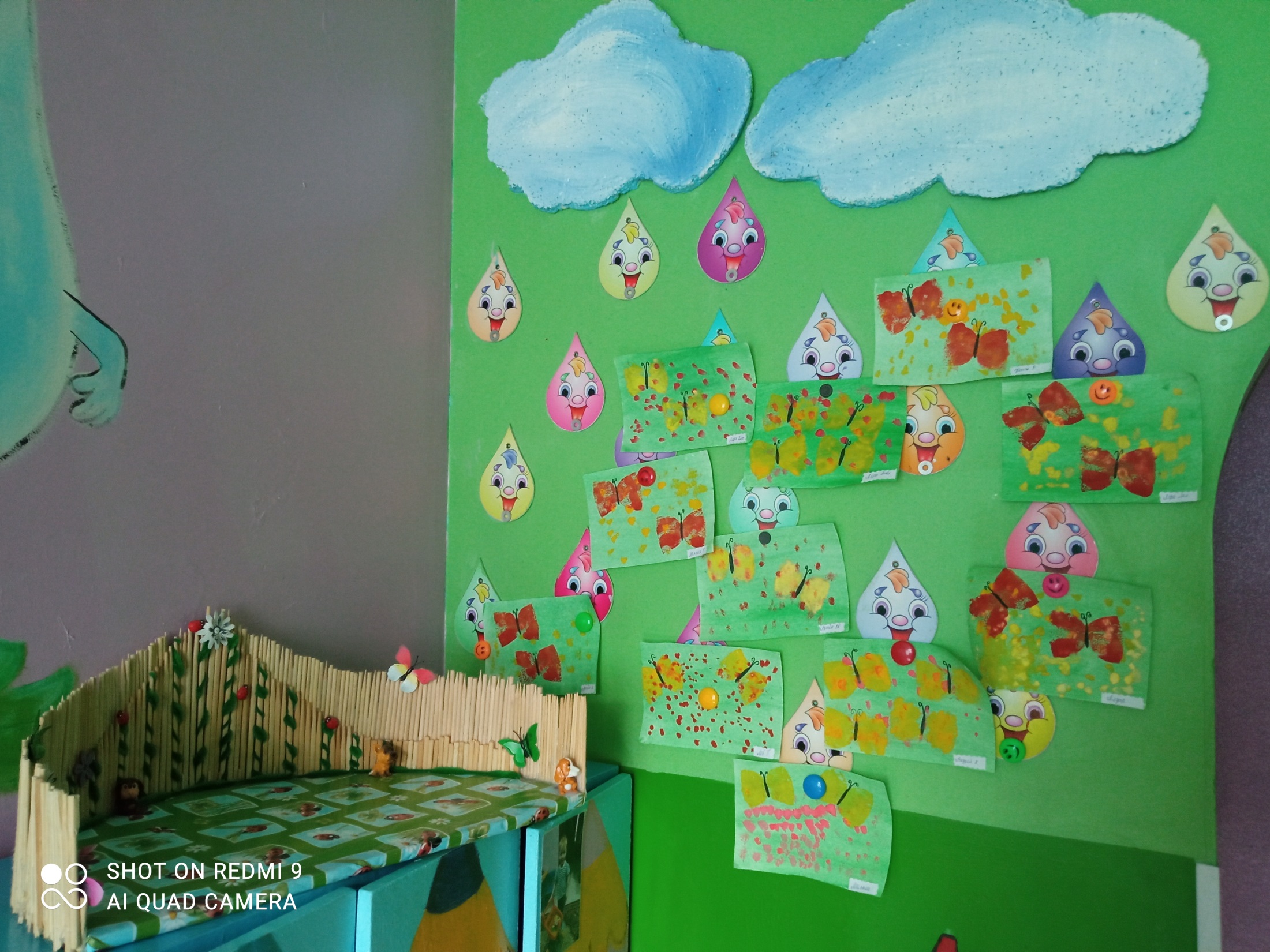 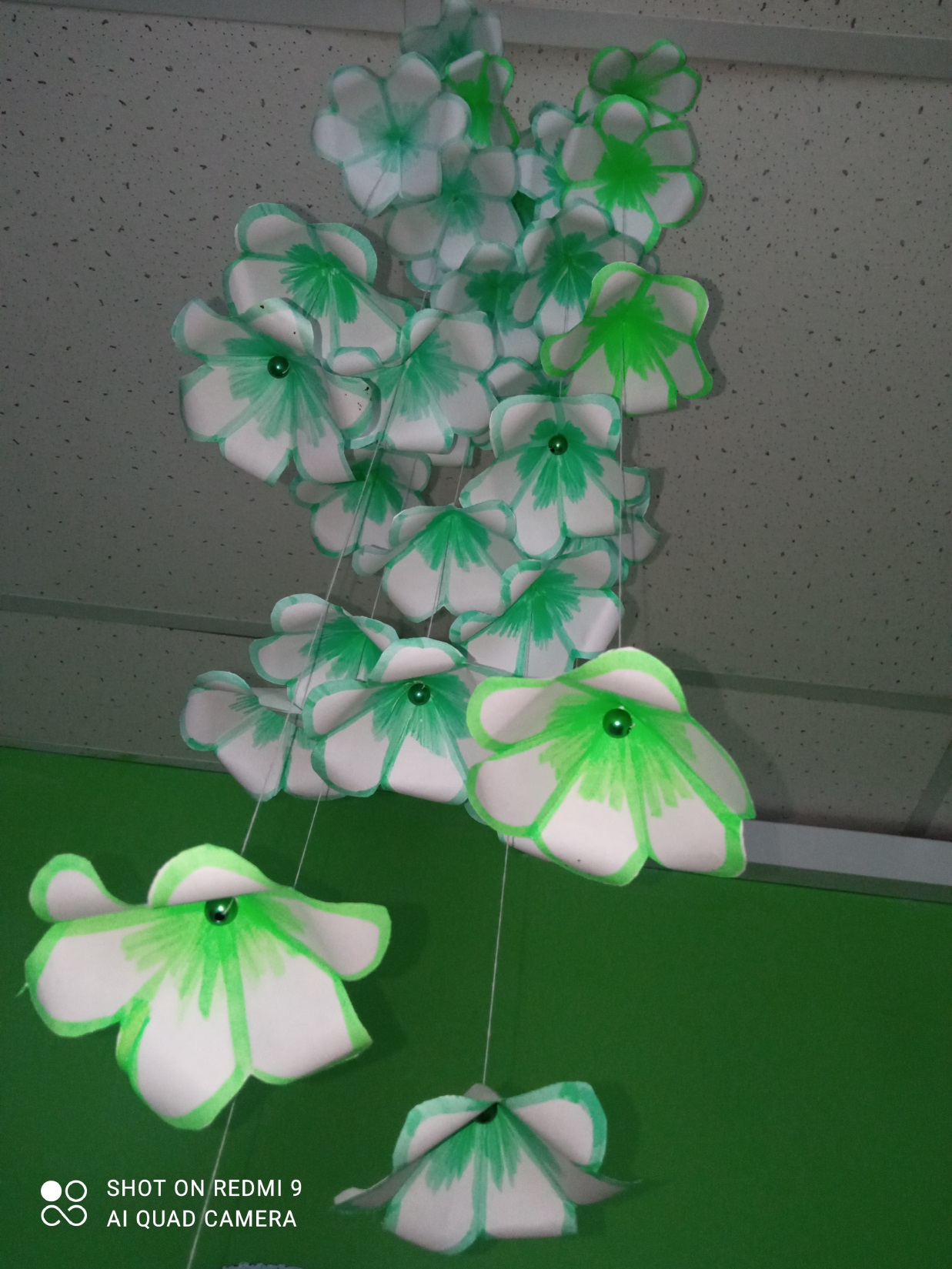 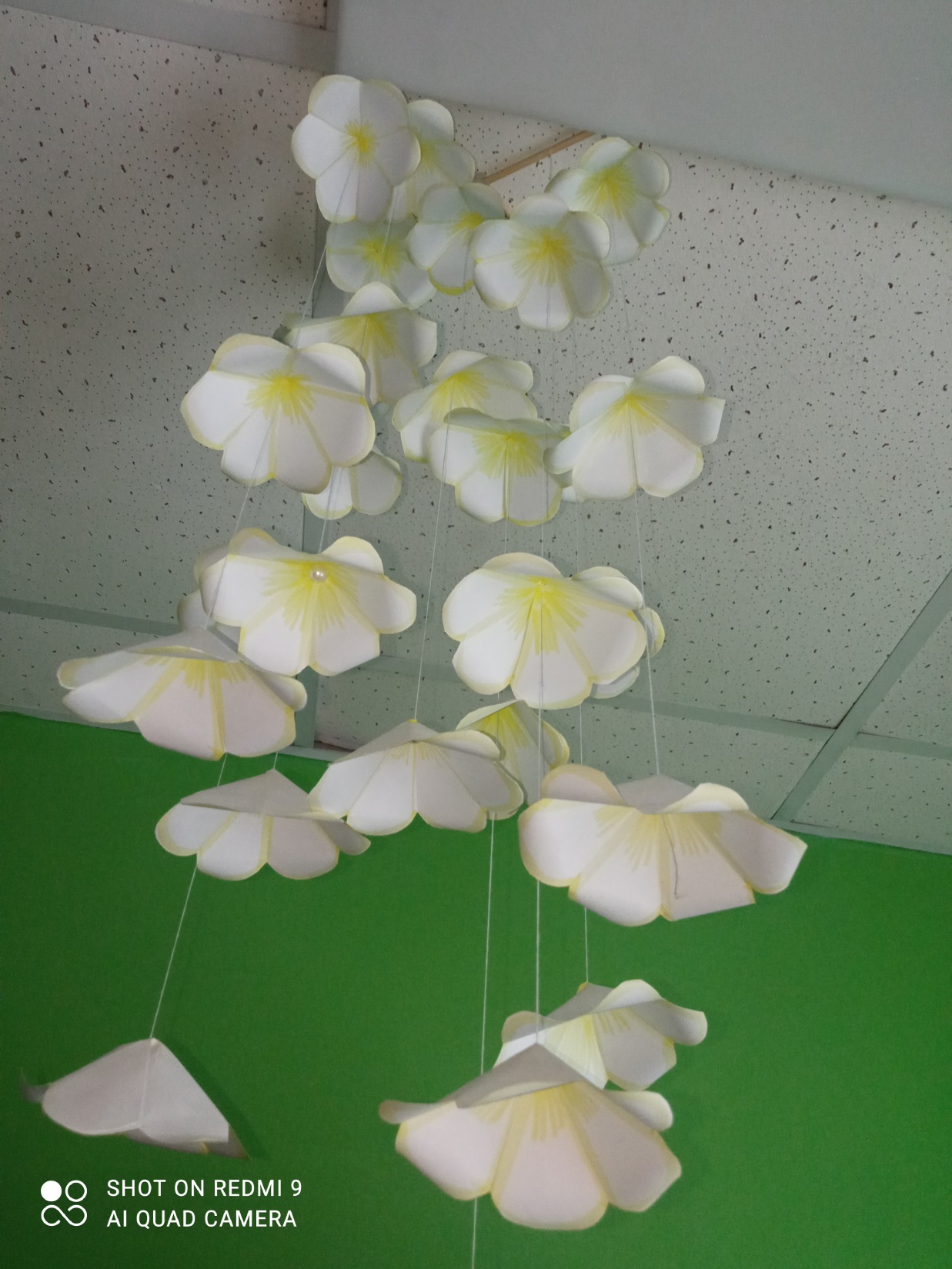 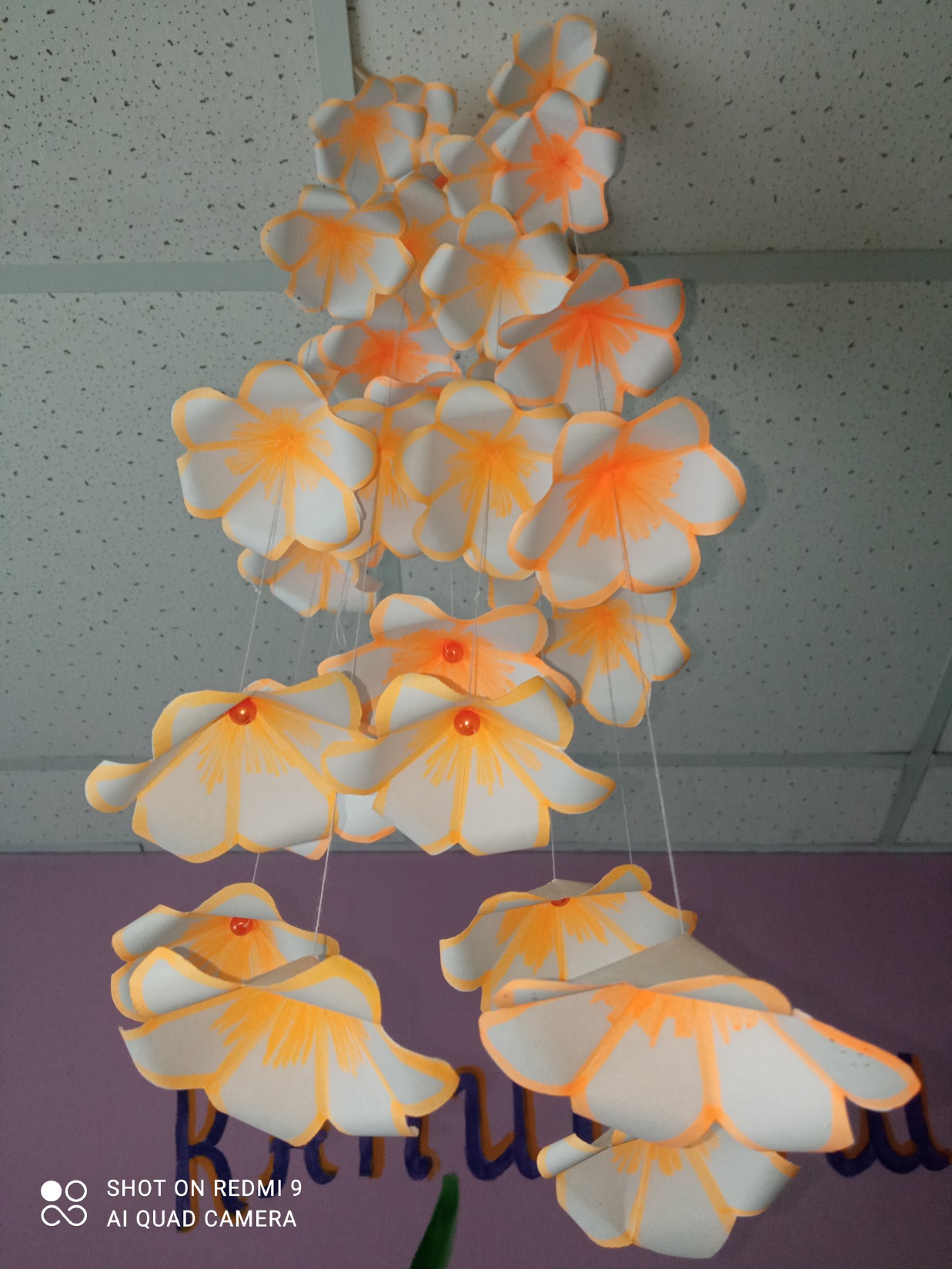 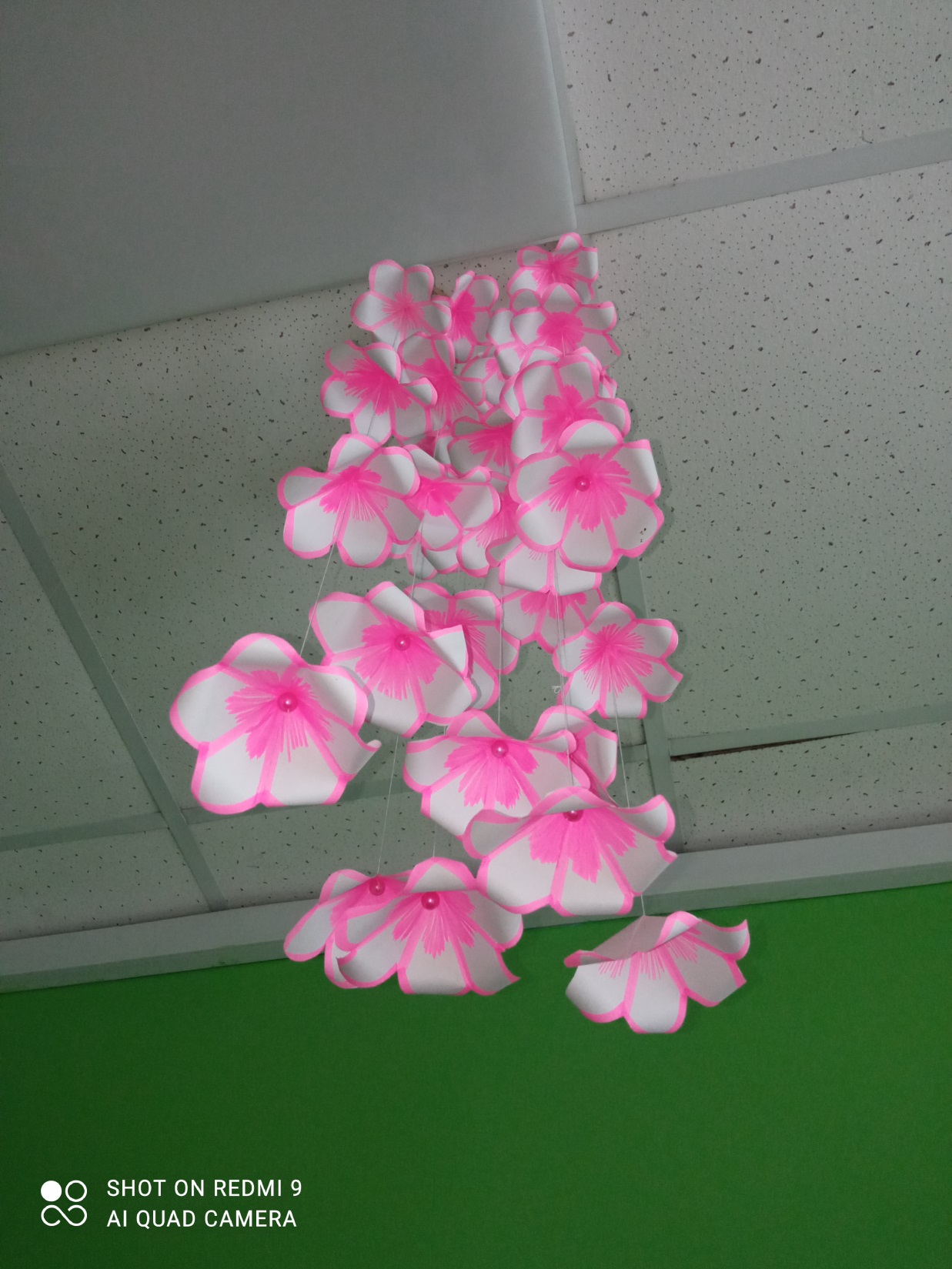 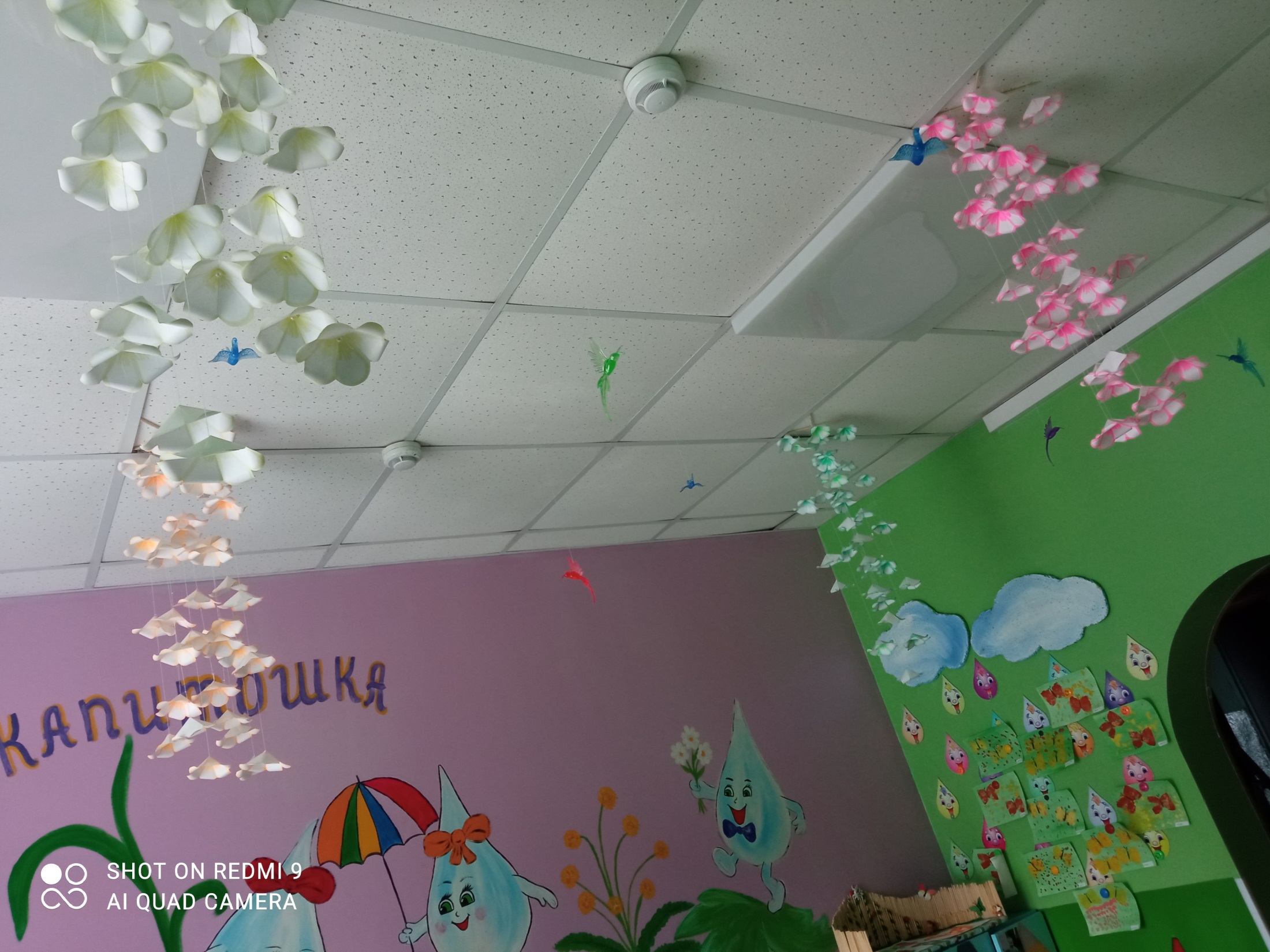 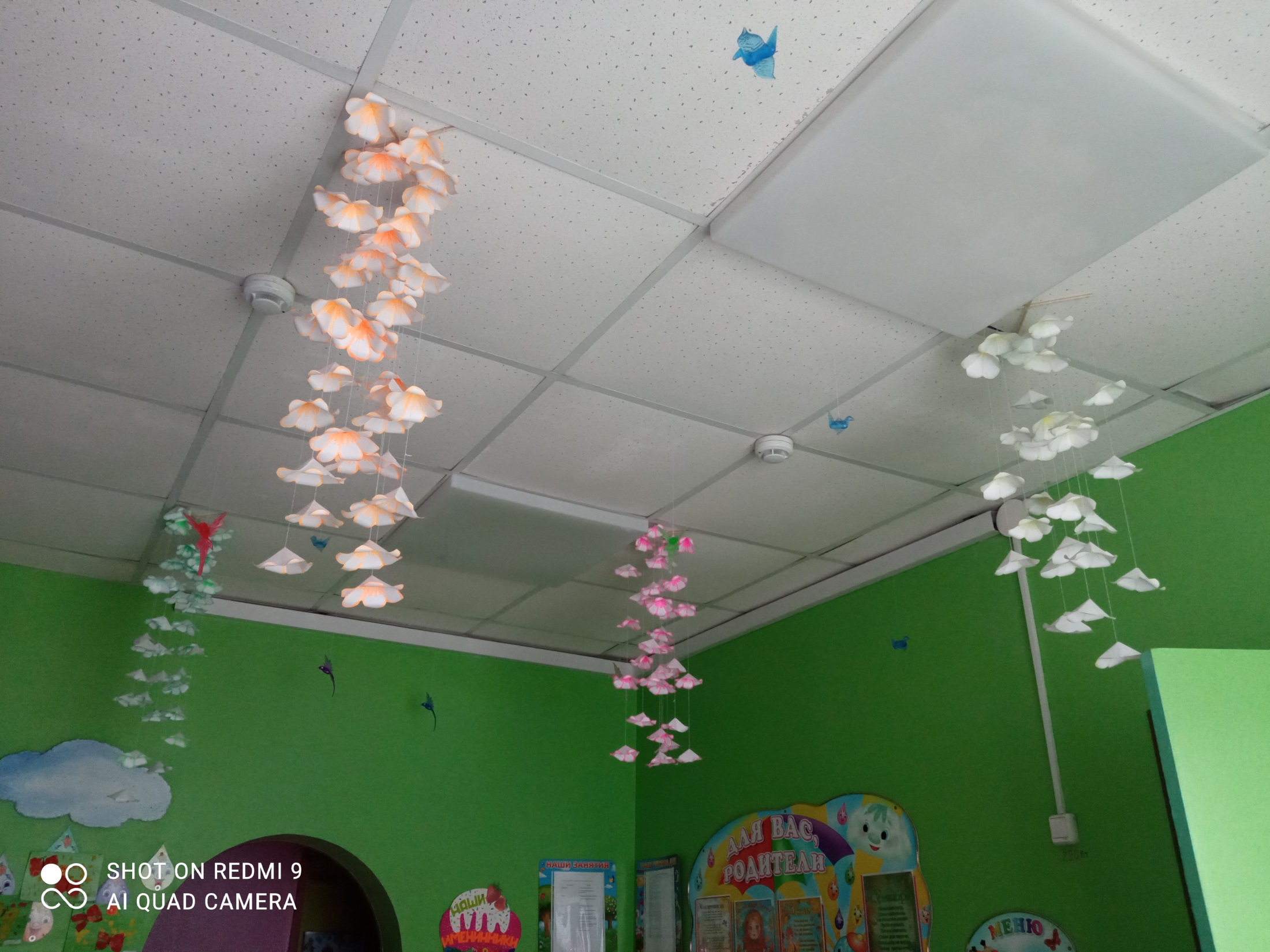 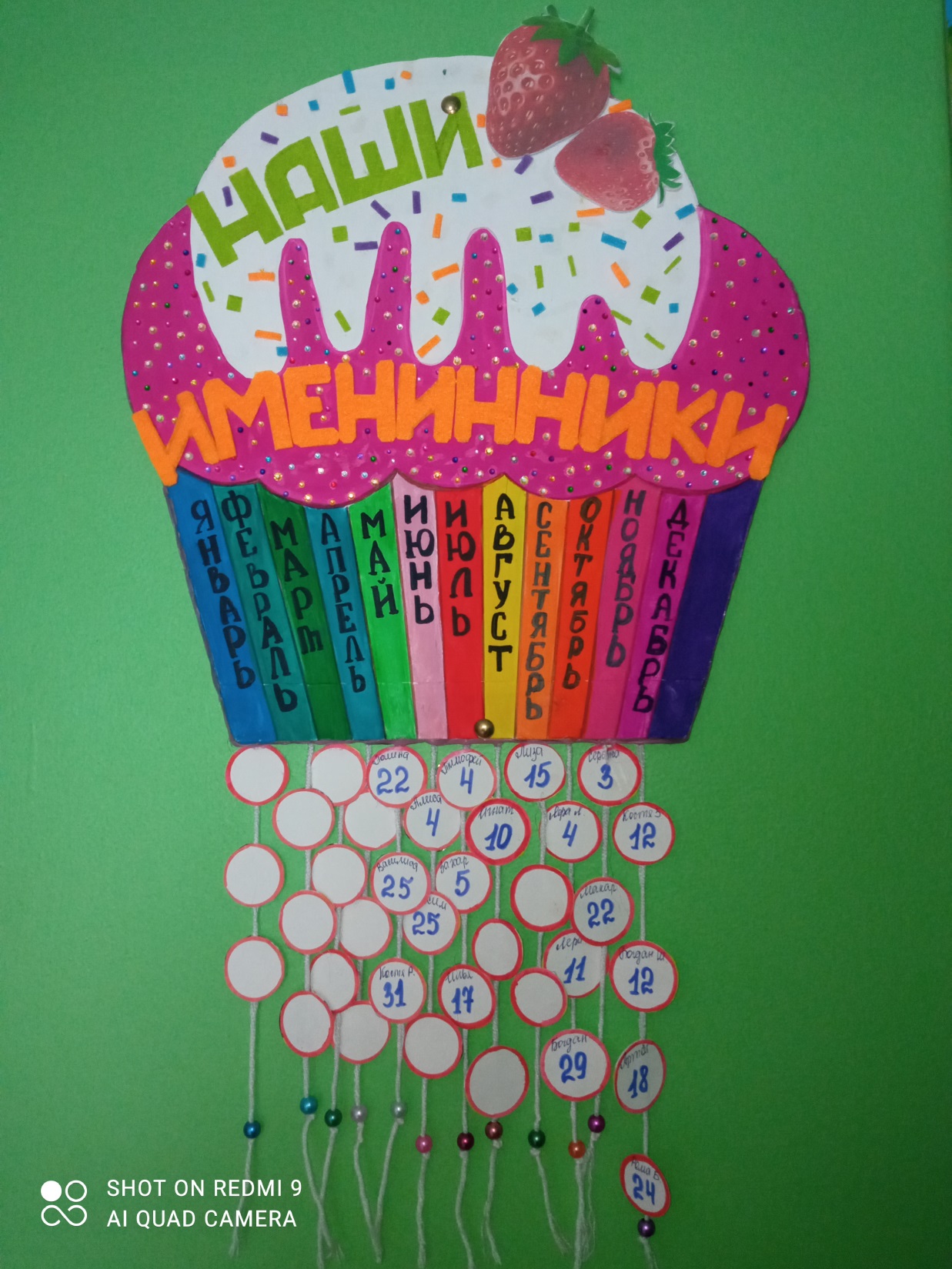 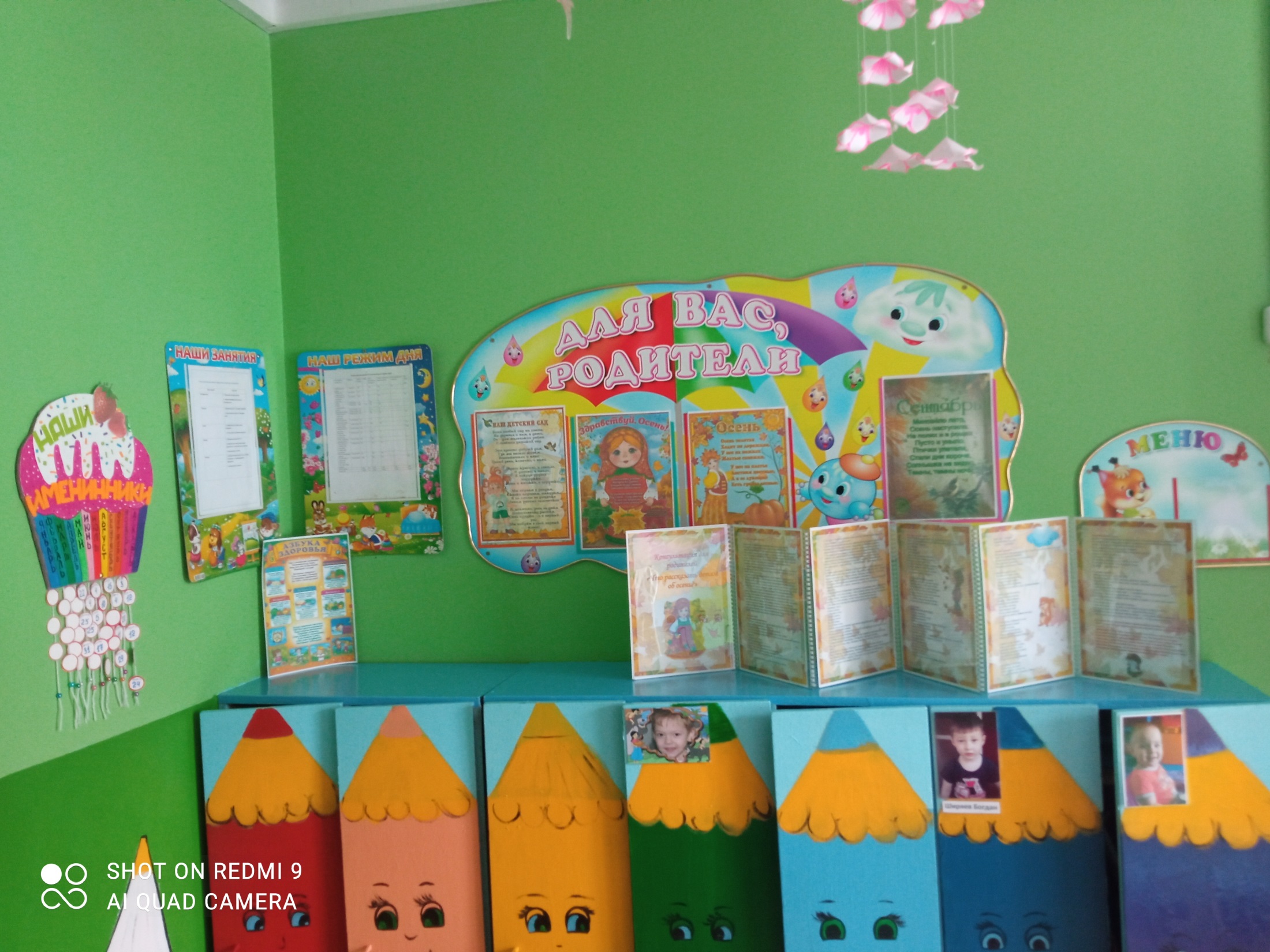 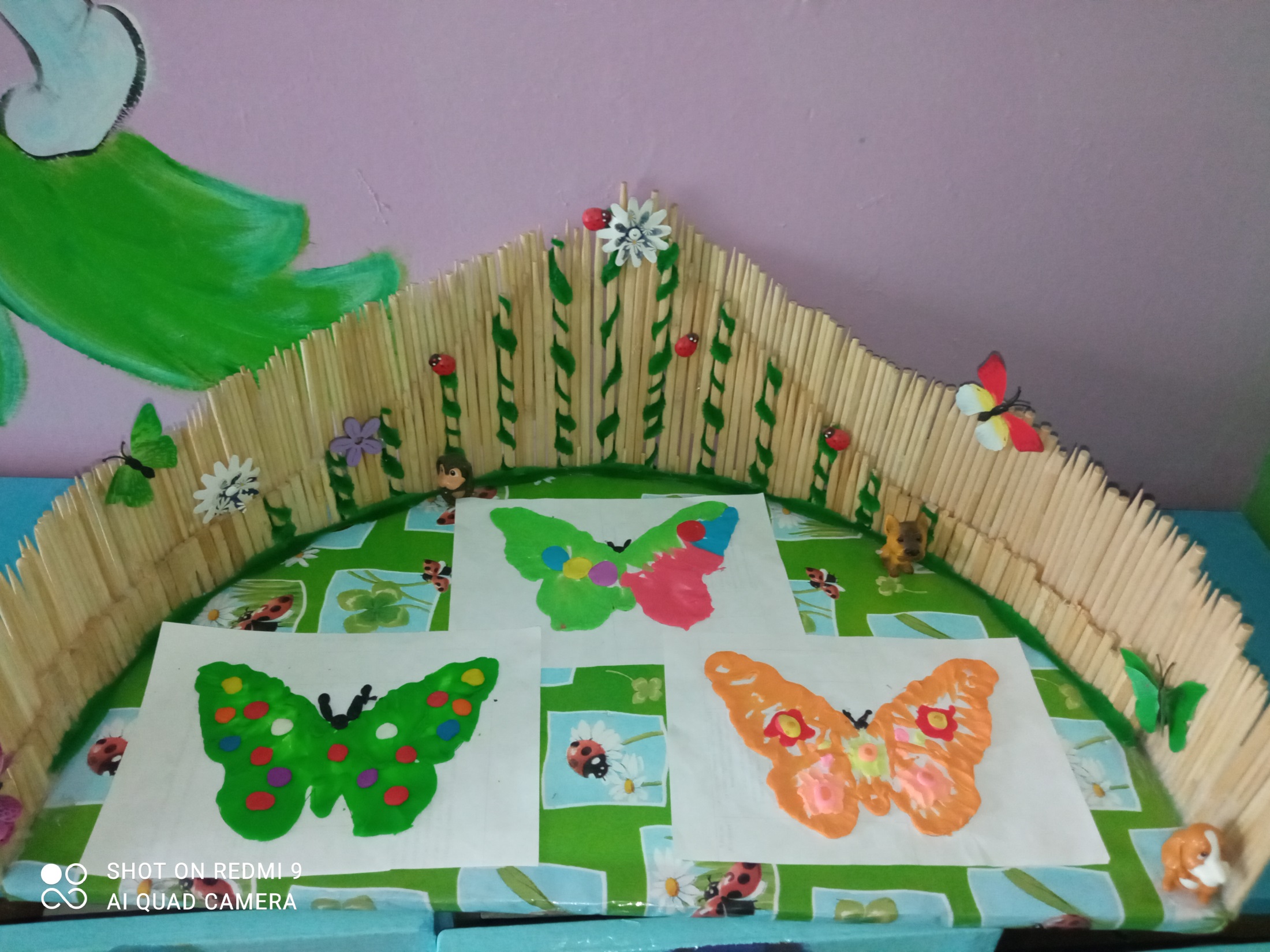